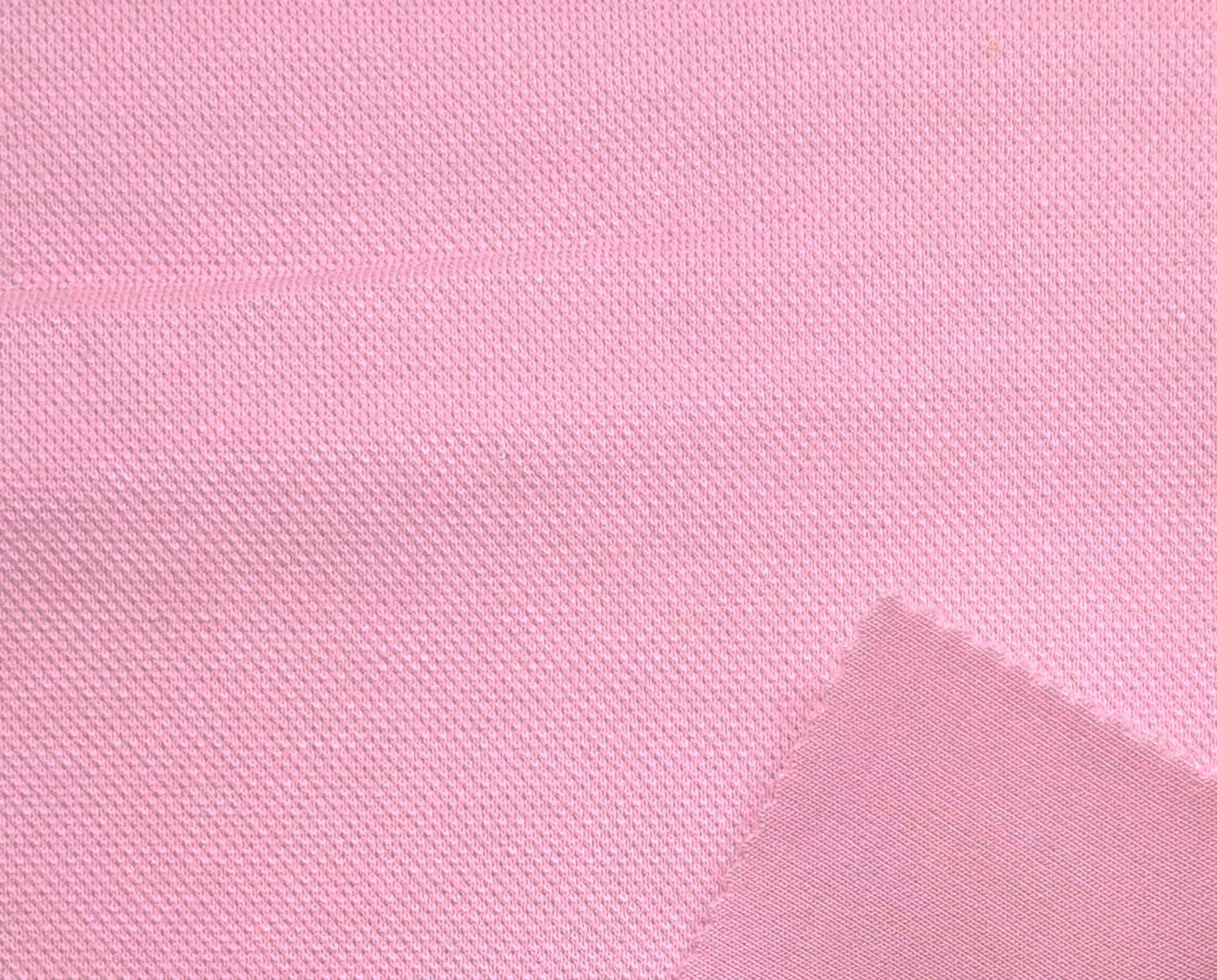 面料名称：肤感空气层
成	分：58.4%棉、19.3%莫代尔、18%聚酯纤维、4.3%氨纶
克	重：250GSM
功	能：触感舒适、弹力、抗变形
面料特点：
正面采用全棉珠地面设计，纹理清毛羽干净，手感柔软亲肤。
布底采用棉莫混纺纱+氨纶设计，富有弹性，柔顺有光泽。整体布身柔软透气有弹性恢复性好，不易变型。
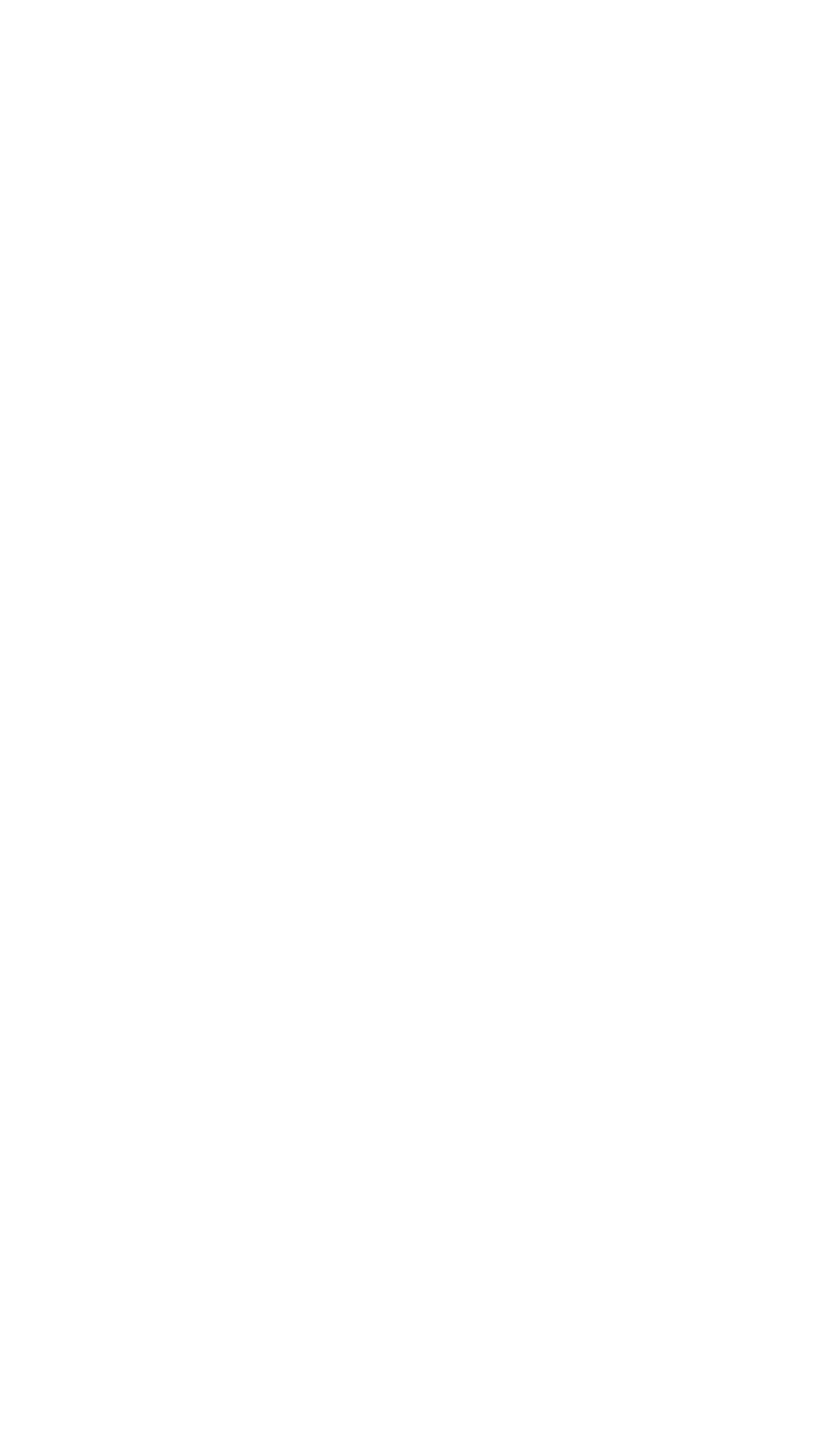 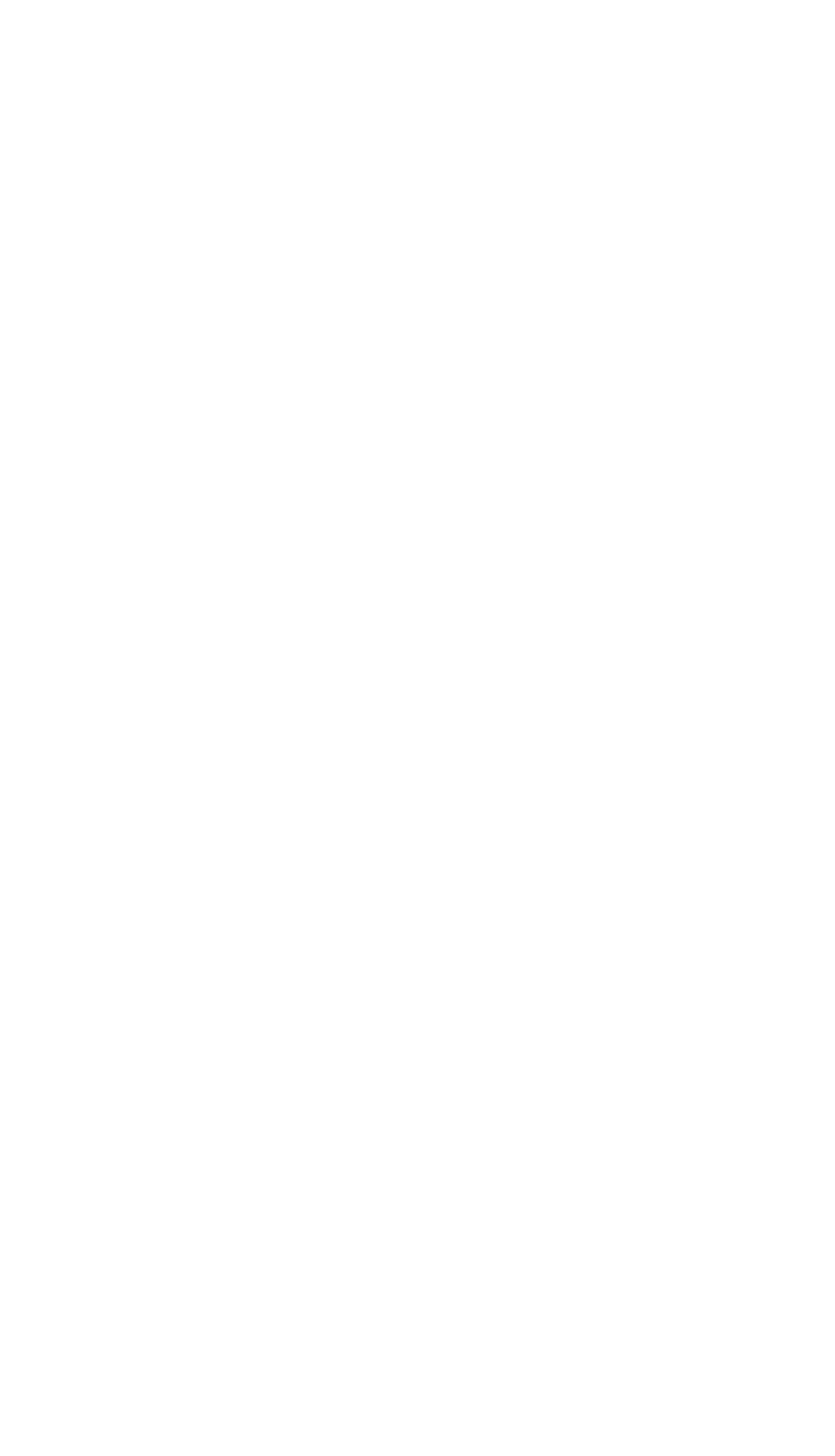 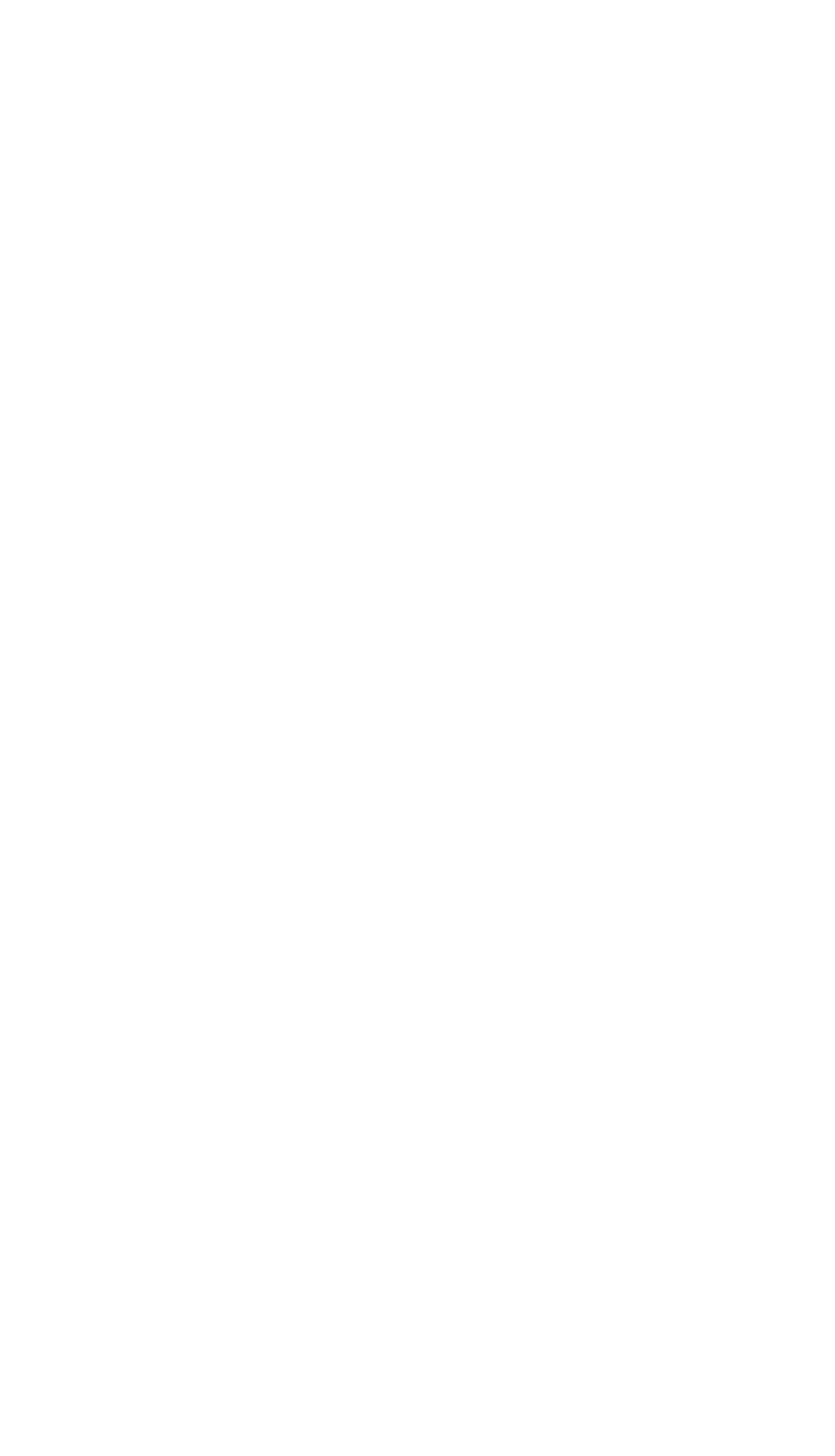